This PowerPoint
Is created as a companion to Child Growth and Development by College of the Canyons, Jennifer Paris, Antoinette Ricardo, and Dawn Rymond and is used under a CC BY 4.0 international license
The text comes from content in the book which has varied licensing
The images all include licensing information
Physical Development In Early Childhood
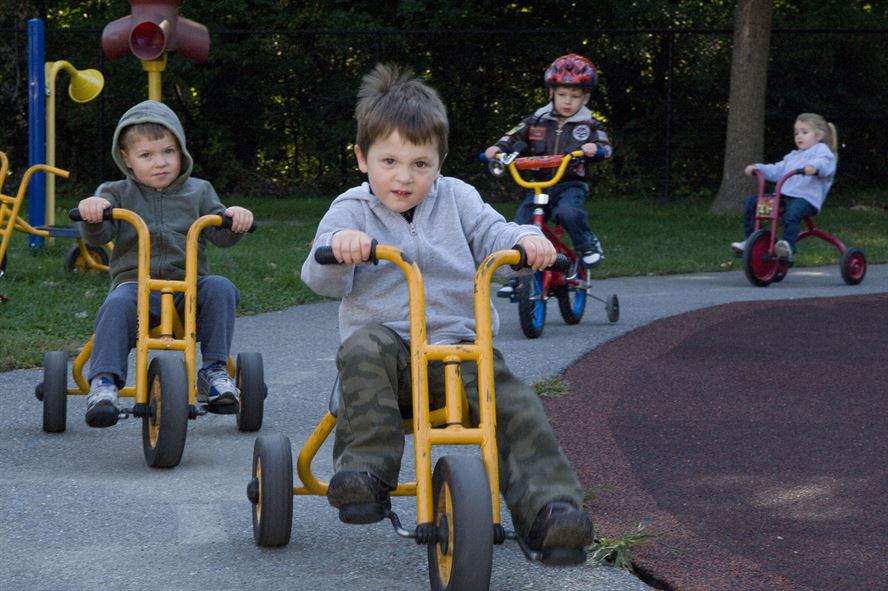 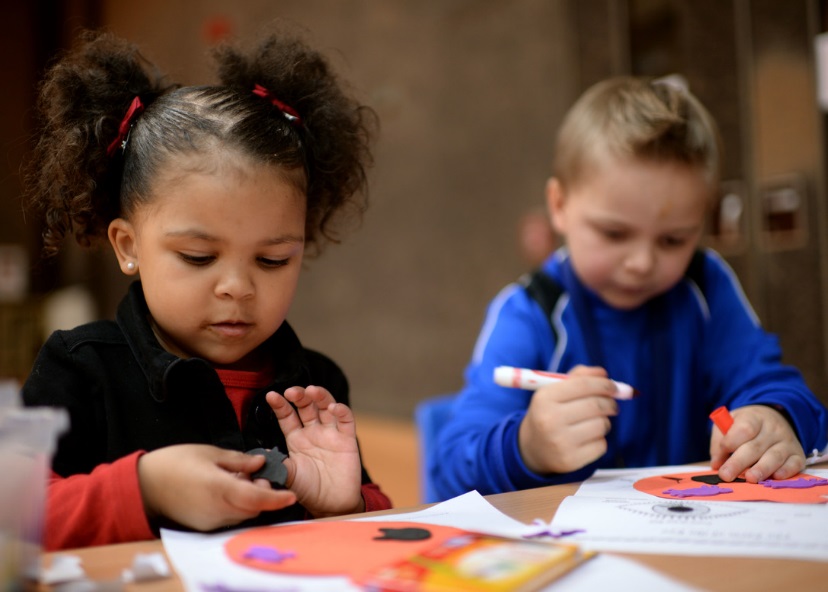 Image by Hanscom Air Force Base is in the public domain
Image by Spangdahlem Air Base is in the public domain
Growth in Early Childhood
Between 2 and 6 years of, children gain about 3 inches in height and 4 to 5 pound in weight each year
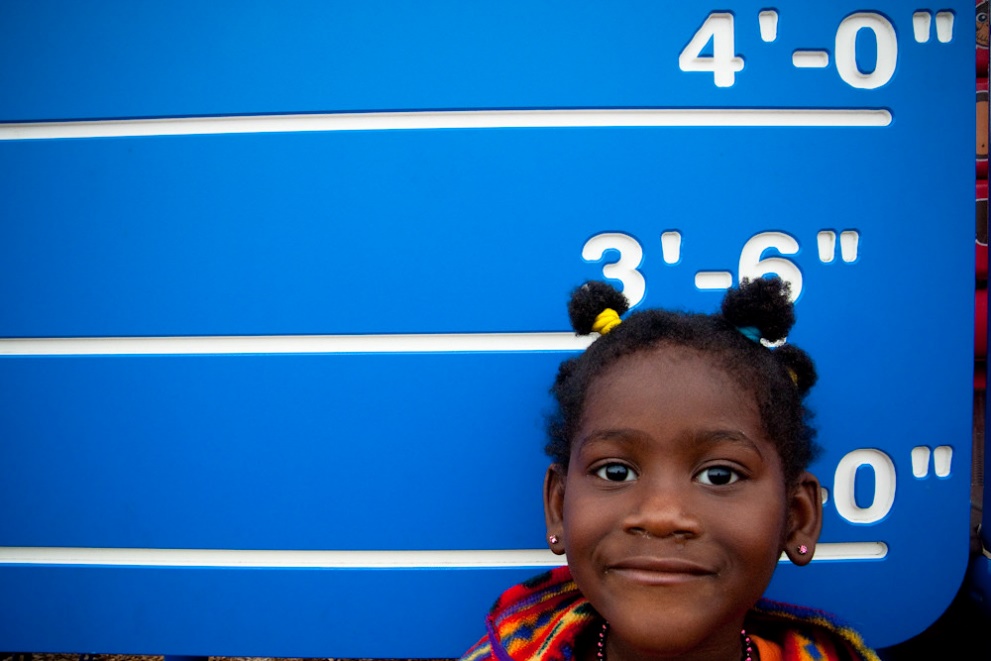 Little Black Girl Measure Height 3' 6" Ruler Manhattan Park Playground October 23, 20106 by Stephen Depolo is licensed under CC-BY 2.0
Nutrition
Slower growth = reduced appetite
2- to 3-year olds need 1,000-1,400 calories per day
4- to 8-year olds need 1,200-2,000 calories daily
Important to provide adequate and well-balanced nutrition
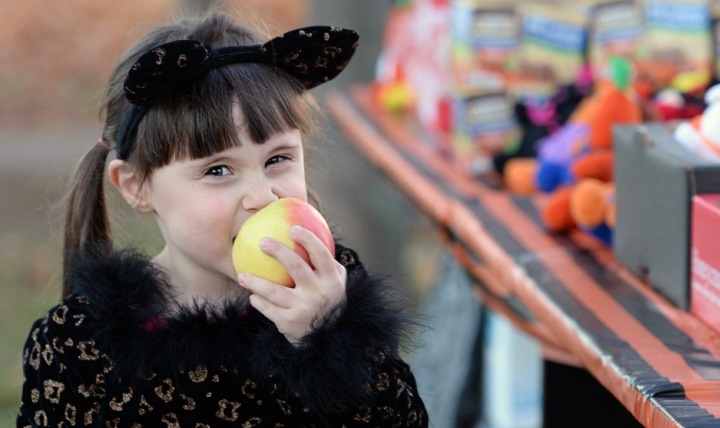 Modified from U.S. Air Force photo by Senior Airman Jimmie D. Pike in public domain
Nutrition cont.
Children are developing their taste preferences at this age
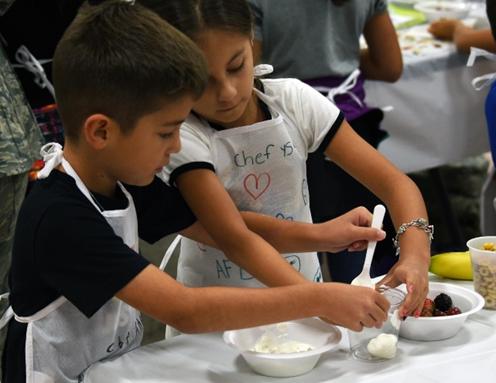 Image by the Air Force Medical Service is in the public domain
Brain
75% of adult weight at age 2  95% at age 6
Significant gains in prefrontal cortex  better self-regulation
Drawings are representative of visual pathways in brain
Dramatic growth of left hemisphere of brain (language)
Corpus callosum growth spurt between 3 and 6
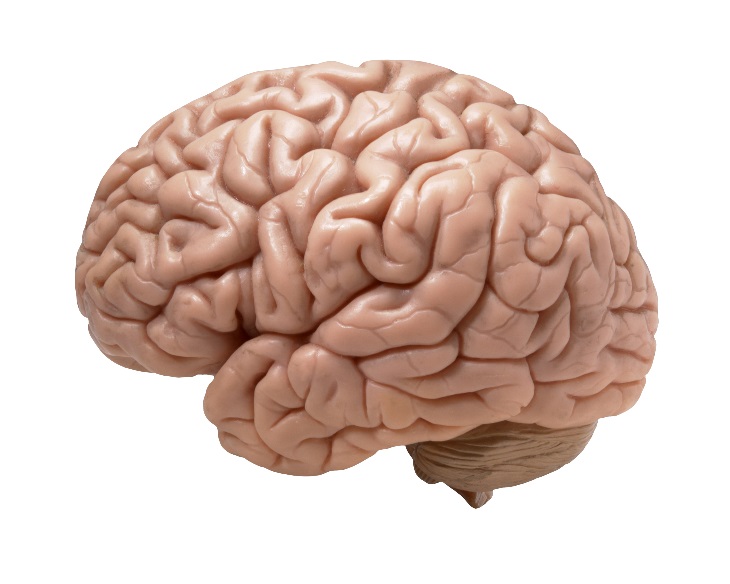 Image by _DJ_ is licensed under CC BY-SA 2.0
Gross Motor Skills
Being active is the business of early childhood
Fine Motor Skills
Being refined as dexterity, strength, and endurance increase
Sleep
Important physiological need
Young children need about 10 to 11 hours of sleep
Child may experience 
Sleepwalking
Sleep terrors
Nightmares
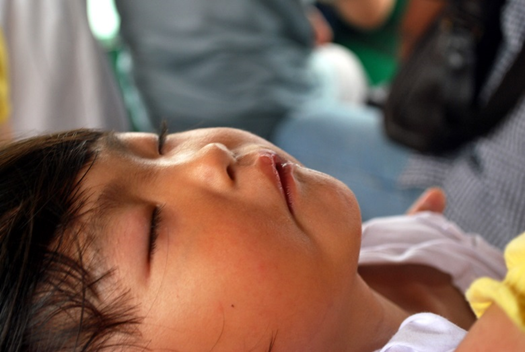 Image by Peter Griffin is in the public domain
Toilet Training
Typically occurs after 2nd birthday
98% are toilet trained by 36 months
But readiness is more important than age
Daytime bladder control is typically accomplished first
Elimination disorders
Enuresis
Encopresis
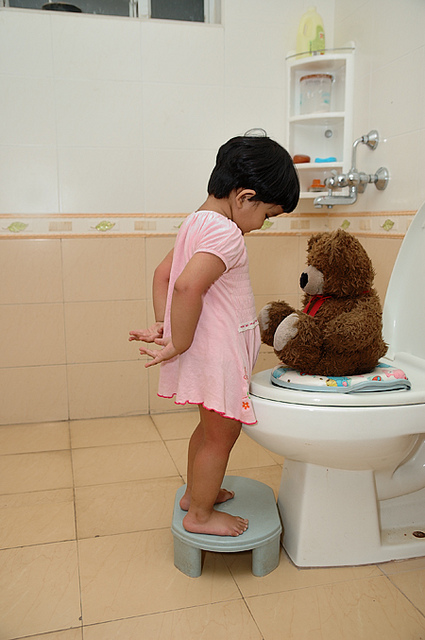 Image by Manish Bansal is licensed under CC-BY-2.0
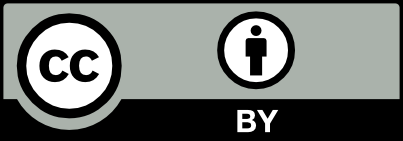 This PowerPoint was created by Jennifer Paris. Except where otherwise noted, it is licensed under a Creative Commons Attribution 4.0 International License.